Základy finančního řízení podniku Cash flowFinanční analýza
YPE2 - Soustředění č. 2

Doc. Ing. Petr Novák, Ph.D.
Finanční řízení podniku
Tak jako most, aby se nezhroutil  podpírá vždy několik pilířů, také podnik podpírá několik pilířů, aby se nezhroutil. 
Jaké jsou hlavní pilíře podniku?
Co budeme vyrábět? 	
Pro koho budeme vyrábět? 
Za co budeme vyrábět?
výroba
prodej
výrobky a služby
práce
suroviny
peněžní
stroje
příjmy
peníze
(cash flow)
peněžní výdaje
Vztah mezi věcnými a peněžními toky v podniku
Co je pro podnik důležité ?
Zajistit dostatek finančních prostředků  pro podnik je stejně důležité, jako zajistit dostatek jídla pro nás abychom přežili. Protože ani podnik nepřežije, pokud nemá dostatek financí.
Finanční řízení - předvídání potřeby finančních prostředků  a výběr nejvhodnějších možností jak je získat (zdroje financování).
Co rozumíme pod pojmem finanční řízení podniku ?
Získávání a účelné a efektivní rozdělování finančních zdrojů 
Co je důležité pro finančního řízení podniku?
Zajistit neustálý přísun financí
Kontrolovat  jednotlivé procesy v podniku 
Plánovat  potřebu finančních prostředků
Hledat způsoby jak v podniku uspořit
Co rozumíme pod pojmem finanční řízení podniku ?
V tržní ekonomice má následující úkoly:

1) Zajišťovat kapitál pro běžnou a budoucí potřebu podniku.
2) Optimálně rozdělovat zdroje do takových finančních projektů, které přinesou zisk.
3) Stanovovat zásady rozdělování zisku.
4) Řídit, analyzovat a kontrolovat hospodářskou stránku činnosti firmy.
Jaké jsou úkoly finančního řízení podniku ?
Získávat kapitál (finanční prostředky)
Peníze, dotace, fondy pro běžné i mimořádné potřeby podniku, 
Rozhodovat o struktuře kapitálu a jejích změnách
Rozhodovat o využití získaného kapitálu 
nakupovat potřebný majetek pro chod podniku
financovat běžnou činnost podniku (zásobování, výrobu, prodej, pohledávky)
vyvíjet nové výrobky a technologie
vracet vypůjčený kapitál investorům, bankám
volný kapitál investovat do pozemků, akcií, cenných papírů 
Rozhodovat o rozdělení vydělaného zisku 
reinvestovat
nebo vyplatit dividendy
Prognózovat, plánovat, analyzovat, kontrolovat a řídit hospodářskou stránku činnosti podniku
Jaké jsou úkoly finančního řízení podniku ?
Do finančního řízení patří dále:
řízení cash flow
finanční analýza (hodnocení finanční výkonnosti podniku v čase)
finanční plánování 

Finanční řízení má dva základní pohledy
potřeby a zdroje financování
náklady a výnosy
Základní finanční cíle
Likvidita = schopnost podniku uhradit splatné krátkodobé závazky. Finanční pohotovost.Likvidnost = schopnost jednotlivých aktiv přeměnit se na peněžní prostředky, jednotlivé složky majetku mají různou míru likvidnosti.
Solventnost = schopnost podniku dostát svým finančním závazkům řádně a včas
Rentabilita = ziskovost podniku; měří efektivnost, s níž podnik využívá kapitál, tj. podíl zisku k vloženému kapitálu.
Čím je financování ovlivněno?
Faktorem času 
Faktorem rizika 
Výnosností podniku
Likviditou podniku
Čím je financování ovlivněno? Faktor času
Faktorem času – spočívá v časovém nesouladu příčin určitého rozhodnutí a následků tj. vlivů na ekonomiku podniku. Stručně jej lze charakterizovat  tak, že dnešní rozhodnutí ovlivňuje budoucí tok peněz ( budoucí cash flow). Na výši budoucí hodnoty peněz má vliv inflace, úroková míra, riziko či nejistota. 
Inflace snižuje kupní sílu peněz v čase, cenová hladina má stoupající tendenci, proto pro uspokojení současných potřeb bychom měli peníze použít dnes.
Úroková míra neboli úroková sazba vyjadřuje cenu peněz jak u úvěrů, tak i u úspor (investic). Je vyrovnávacím činitelem budoucí hodnoty peněz. Výše úroku přímo ovlivňuje hodnotu peněz v čase.
Čím je financování ovlivněno? Faktor rizika
Faktorem rizika - spočívá v důsledku inflace, ve změnách cenových relací, ve změnách úroků a v možnosti, že investovaná částka nebude vrácena včas nebo v plné výši
Jakým způsobem riziko vzniká?
Z vnějších příčin – přírodní katastrofy (povodně, požáry apod.), hospodářský cyklický vývoj vyúsťující v krizi, inflace
Z vnitřních příčin – chybný odhad poptávky, chybné zaměření investice, chyba ve výzkumu a vývoji nového výrobku, chyby zaměstnanců v provozu atd.
K rizikům je nezbytné přistupovat, zvažovat jejich intenzitu a směr možného působení.
Neexistuje absolutní ochrana před rizikem, přesto lze míru přijímaných rizik ovlivnit, např. možností měnit výši úroků.
Jaký je vzájemný vztah jednotlivých faktorů?
Platí, že varianta s větším rizikem přináší větší výnos a naopak. 
Větší riziko přináší obvykle nižší likviditu podniku.
Delší čas přináší vyšší riziko a vyšší výnosnost
Větší riziko představuje i možnost ztráty investovaných prostředků.
Jakým způsobem snížíme riziko ztráty?
Rozložením (diverzifikací) vynaložených prostředků do více akcí, nebo skupin výrobků, vytvářením tzv. portfolia např. při investicích do cenných papírů a akcií, diverzifikací výrobního programu,  zaměřením podniku na různé třeba i nesouvislé aktivity, nebo výrobky.
Jaká jsou všeobecná pravidla pro finanční rozhodování?
Preferuje se vždy větší výnos před menším
Upřednostňuje se vždy menší riziko před větším
Za větší riziko se požaduje vyšší výnos
Upřednostňují se peníze získané dříve před stejnou částkou peněz obdrženou později
Motivací investování do určité akce je očekávání většího výnosu, než by přineslo investování do jiné akce, ovšem s přihlédnutím k míře rizika
Motivací veškerého investování je zvětšení majetku, toto kritérium však není operativní. Proto všeobecným kritériem finančního rozhodování je cash flow nebo zisk a také maximalizace tržní hodnoty firmy.
Jakým způsobem členíme financování v podniku?
Podle pravidelnosti
Podle původu finančních prostředků
Podle doby, po kterou je kapitál podniku k dispozici
Podle pravidelnosti:
Běžné, operativní financování – zajišťování a vynakládání peněz na běžný provoz podniku tj. na nákup materiálu, výplatu mezd, placení nájemného, přepravného, daní, splácení krátkodobých závazků, vyplácení dividend a na úhradu režijních nákladů

b) Mimořádné financování 
Při zakládání podniku – než začne příliv peněz ve formě tržeb
Při rozšiřování podniku a jeho aktivit
Financování při spojování, nebo sanaci podniku
Při likvidaci podniku
Původ finančních prostředků
Financování vlastním kapitálem 
emise akcií, peněžní nebo věcné vklady majitelů
Financování cizím kapitálem
bankovní úvěr, obligace, zálohy odběratelů, obchodní úvěry atd.
Samofinancování 
Financování ziskem, odpisy, další vnitřní zdroje (rezervy apod.) - zdrojem kapitálu je podniková hospodářská činnost, jejímž výsledkem je zisk, odpisy, popř. další zdroje uvolněné rychlejším obratem kapitálu.
- ze zisku (samofinancování)
- z dlouhodobých rezerv
vnitřní
- z prostředků uvolněných
zrychleným obratem kapitálu
financování
- akcie
z vlastních zdrojů
- podíly
- úvěry (bankovní,
vnější
dodavatelský, odběratelský,
od zaměstnanců)
- dluhopisy
z cizích zdrojů
- leasing
- faktoring
- inovované finanční nástroje
Financování podniku podle původu kapitálu
Původ finančních prostředků
Je pro finanční řízení důležité zabývat se ziskem? 
ANO, musí to být nedělitelná součást finančního řízení.
Proč?
Bez zisku nelze v dlouhodobém hledisku generovat finančních prostředky a přicházím tak o jeden segment financování (samofinancování).
Ztráty je potřeba uhradit (sanovat), tzn. že na ně někde musíme vzít fin. prostředky. Otázkou zůstává kde?
Proč nám ale nestačí pouze sledovat zisk? (nedostatky VZZ)
výnosy se nekryjí s peněžními prostředky, které má podnik k dispozici (pohledávky za odběrateli)… Výnosy ≠ inkaso
časové hledisko (příjmy za pohledávky z předcházejících období a naopak),
v nákladech jsou položky, které ve skutečnosti nebyly vynaložené (odpisy, opravné položky atd.).
PROTO je nutné se zabývat také řízením CASH-FLOW
Podle doby, po kterou je kapitál podniku k dispozici :
Dlouhodobé zdroje – vlastní kapitál, dlouhodobý cizí kapitál např. hypotéční a investiční úvěry, splatné nad 1 rok

Krátkodobé zdroje – krátkodobé,  bankovní úvěry, např. kontokorent, obchodní úvěry, nevyplacené mzdy, neodvedené daně, závazky z obchodního styku, atd., jsou zdroje splatné do 1 roku

Zde vztah překapitalizování a podkapitalizování!!
Běžné, krátkodobé, operativní financování
Zajišťuje kapitálovou potřebu pro řízení oběžného majetku společnosti, nazývá se také řízení pracovního kapitálu (working capital management)
Určíme potřebnou (optimální) výši každé části oběžného majetku a jejich celkové sumy
Určíme jakým způsobem oběžný majetek financovat
Čistý pracovní kapitál ( working capital) ČPK
   ČPK = oběžná aktiva – krátkodobé cizí zdroje (pasiva) 
Význam ČPK - je  částí oběžného majetku, která je financována dlouhodobými zdroji dlouhodobým kapitálem vlastním i cizím – vytváří operativní finanční rezervy
ČPK tvoří rozhodovací manévrovací prostor pro efektivní činnost finančního manažera, neboť jde o tu část oběžných aktiv, která není zatížena nutností brzkého splacení. Označuje se někdy jako ochranný polštář podniku.
Trvale vázaná část oběžného majetku
Část oběžných aktiv je v podniku trvale vázána např. pojistné zásoby, dlouhodobé pohledávky část je vázána po kratší dobu například sezónní, cyklické zásoby a krátkodobé pohledávky.
Finanční manager se rozhoduje jakým způsobem financovat trvale vázanou složku oběžných aktiv a jakým způsobem dočasně vázanou složku oběžných aktiv. mezi několika přístupy.
Jakým způsobem určíme výši oběžného majetku a výši kapitálu ke krytí oběžného majetku?
Podnik by měl mít tolik oběžného majetku (zásob, surovin, materiálu, hotových peněz, pohledávek) kolik hospodárný provoz podniku vyžaduje. 
Má-li majetku více, pak  je část majetku nevyužita, což je nehospodárné a celkový rozvoj podniku je zabrzděný. 
Optimální výše oběžného majetku je taková, která zabezpečuje normální chod podniku s co nejnižšími celkovými náklady.
Zjištění opt.výše OM:
Globálním způsobem, který vychází z délky obratového cyklu peněz a výše jednodenních nákladů.
Analytickým postupem – podle dílčích položek oběžného majetku (jednotlivých druhů zásob, pohledávek) při čemž využíváme různých optimalizačních metod (optimalizujeme výrobní zásoby, výrobní dávky atd.)
Běžné (krátkodobé) financování
Představuje zajištění kapitálové potřeby (kapitálu) pro financování oběžného majetku a činností s ním spojených. Hovoříme o financování a řízení pracovního kapitálu (Working capital management).
Řízení pracovního kapitálu má dva základní úkoly:
určit potřebnou (optimální) výši každé položky oběžných aktiv a jejich celkové sumy, přičemž lze postupovat globálním způsobem (využívat obratový cyklus peněz) či analytickým způsobem (optimalizovat výši každé položky oběžného majetku zvlášť),
určit, jakým  způsobem oběžný majetek financovat (umírněný přístup, slaďující životnost aktiv a pasiv, agresivní přístup, projevující se financováním dlouhodobého majetku krátkodobým kapitálem a konzervativní přístup, kdy dlouhodobým kapitálem se financují i dočasná oběžná aktiva) .
Způsoby financování oběžného majetku
Část oběžného majetku je v podniku vázána dlouhou dobu (např. pojistné zásoby) → trvale vázaný oběžný majetek, zatímco druhá část je vázána kratší dobu a kolísá (např. sezónní zásoby) → kolísající oběžný majetek (přechodná aktiva).

Podle přístupu manažerů ke způsobu financování trvale vázaného oběžného majetku, resp. kolísajícího oběžného majetku se rozlišují 3 přístupy k financování pracovního kapitálu:
 umírněný přístup,
 agresivní přístup,
 konzervativní přístup.
Umírněný přístup
Slaďuje životnost aktiv s životností pasív.
 Trvalá aktiva (stálá aktiva + trvale vázaná oběžná aktiva) jsou financována dlouhodobými zdroji (vlastním kapitálem, dlouhodobým cizím kapitálem).
 Kolísající oběžná aktiva jsou financována krátkodobými závazky.
Umírněný přístup
Agresivní přístup
K financování části trvale vázaných oběžných aktiv využívá krátkodobý kapitál (např. krátkodobé úvěry).
 Krátkodobý kapitál je levnější než kapitál dlouhodobý → zvyšuje rentabilitu podnikání, avšak také riziko finančních potíží podniku, zvláště při poklesu zisku podniku.
Výhody krátkodobého dluhu:
 je obvykle levnější,
 lze jej snáze získat,
 lze jej získat rychleji.
Agresivní přístup
Konzervativní přístup
Využívá dlouhodobý kapitál nejen k financování trvalých aktiv, ale i pro kolísající (sezónní) oběžná aktiva. 
 Krátkodobý kapitál je používán pouze pro financování špičkových kolísajících oběžných aktiv.
 Drahý způsob financování podniku, ale nejméně rizikový.
Konzervativní přístup
Běžné financování - řízení pracovního kapitálu
Hrubý pracovní kapitál (Gross working capital)
hodnota veškerých oběžných aktiv podniku
pro firmu je důležité, aby měla právě tolik oběžného majetku, kolik její obchodní aktivity vyžadují 
Čistý pracovní kapitál (Net working capital) 
termín "čistý" vyjadřuje, že je kapitál finančně očištěn od povinnosti brzké úhrady krátkodobých závazků, tedy té části oběžného majetku, se kterou není možné disponovat, neboť musí být použita ke splátce krátkodobých dluhů;
lze definovat jako část OM, který podniku zůstane po úhradě krátkodobých závazků a krátkodobých bankovních úvěrů; 
je důležité, aby aktiva, která se skrývají pod výslednou částkou, byla dobře likvidní (rychle směnitelná za peníze) – důležitá je struktura! 
v opačném případě, kdy krátkodobý cizí kapitál přebývá nad oběžným majetkem a pracovní kapitál je tedy záporná hodnota, hovoříme o nekrytém dluhu (floating debt).
Čistý pracovní kapitál
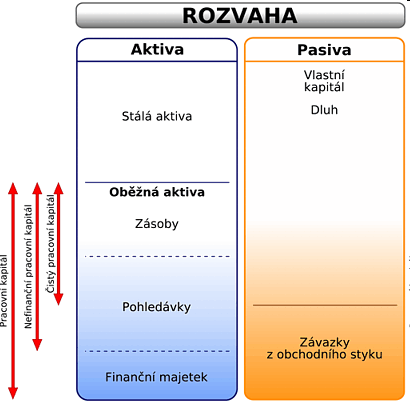 Řízení pracovního kapitálu
čistý pracovní kapitál = OA – kr. pasiva nebo
ČPK = dlouhodobý kapitál – SA
Zjednodušeně si lze ČPK představit jako přebytek oběžného majetku nad krátkodobým cizím kapitálem (rozdíl oběžných aktiv a krátkodobých závazků)

	Nebo-li: ČPK představuje tu část OM, která je financována z dlouhodobých zdrojů

Důležitá je jeho struktura:
Zásob
Pohledávek
Finančního majetku
Krátkodobých závazku atd.
	
	Žádoucí je, aby ČPK v podniku byl v likvidní formě, tzn. především ve formě volných peněžních prostředků.
Cash flow
Úkolem finančního managementu je zajistit nejen tvorbu zisku, ale i to, aby podnik měl v každém okamžiku dostatečný stav hotovosti.
Peněžní příjmy a výdaje představují trvalý peněžní tok - cash flow.
Je třeba sledovat zisk i cash flow.
Zobrazuje změny peněžních prostředků za určité období.

Využití:
Při krátkod. i dlouhod. plánování fin.prostř. (rozpočtování peněžních příjmů a výdajů)
Při hodnocení platební schopnosti a řízení likvidity
Při finanční analýze a hodnocení hospodaření
při hodnocení invest. záměrů a plánování invest. akcí a projektů

Peněžní toky se člení na:
Provozní
Investiční 
Finanční
[Speaker Notes: Podnik může být ziskový, ale může být současně i platebně neschopný. Výkaz cash flow informuje o příjmech a výdajích, které podnik v minulém účetním období realizoval. Výkaz cash flow zobrazuje skutečný pohyb peněžních prostředků, je tak doplňkem rozvahy a výkazu zisků a ztráty.
Peněžním tokem se rozumí pohyb peněžních prostředků a peněžních ekvivalentů. Předmětem přehledu o peněžních tocích je prokázat  změnu jejich stavu za uplynulé účetní období a dále rozčlenit přírůstky a úbytky do položek vztahujících se k činnosti provozní, investiční a finanční.]
Řízení Cash flow
Význam CF ve finančním řízení podniku 
Koncepce  cash flow vychází z:
rozdílu mezi pohybem hmotných prostředků a jejich peněžním vyjádřením (nákup stroje na úvěr, prodej výrobků na fakturu atd.),
časového nesouladu hospodářských operací, vyvolávajících náklady, a jejich finančním zachycením (mzdové náklady a výplata mezd – platí se obvykle se zpožděním),
důsledku používání různých účetních metod (např.  různých způsobů odepisování).
Vzniká rozdíl mezi náklady a peněžními výdaji  na jedné straně a mezi výnosy a peněžními příjmy na straně druhé. V důsledku toho dochází k nesouladu mezi ziskem (ztrátou) a skutečným přírůstkem (úbytkem) peněžních prostředků.
Cash flow v podnikové realitě
Sleduje, zda nedochází k hromadění zásob a pohledávek, tj. nerostou neúměrně položky majetku v rozvaze, nebo naopak neohrožuje-li hotovost splácení úvěrů nebo jiných dluhů, tj. neklesají-li položky na straně kapitálu.
Rozdíl mezi výnosy a příjmy, náklady a výdaji
Může mít firma příjmy, které nemohou být výnosy?
Takovým příjmem je např. půjčka od banky.
Výdajem je splátka půjčky, aniž by byla nákladem.
Odpisy jsou nákladem, ne však výdajem.
Nákup IM je výdajem, ne však nákladem.
…..
Cash flow - Příklad
Ukažme si časový rozdíl mezi výnosy-příjmy a náklady-výdaji na příkladě: 
Podnik nakoupil v prvním období výrobní materiál za 700 Kč, okamžitě však zaplatil jen 200 Kč. 
V druhém období materiál spotřeboval a vyrobil výrobky, které prodal za 1 400 Kč (k tomu náklady 1000 Kč) avšak zatím obdržel pouze 800 Kč. Zaměstnancům zaplatil 300 Kč za práci. 
Ve třetím období došlo k vyrovnání všech dlužných částek s odběrateli a dodavateli. 
Jaká bude výše výnosů, nákladů, HV, příjmů, výdajů a CF v jednotlivých obdobích a celkem?
VÝKAZ  TOKU  PENĚZ ( Cash flow )
Sleduje kdy a odkud peníze skutečně přišly a na co byly použity.
Metody výpočtu peněžních toků
Nepřímá metoda – vhodná pro podniky, které vedou podvojné účetnictví. Porovnává rozvahu na začátku účetního období a na konci účetního období a hospodářský výsledek vykázaný v rozvaze upravuje o příjmy, které nebyly zinkasovány a o výdaje, které nebyly skutečně vynaloženy. (vychází z EAT)

Přímá metoda – sleduje příjmy a výdaje pouze z pokladních dokladů a z výpisů z bankovních účtů – veškeré příjmy a výdaje tak, jak skutečně nastanou.
VÝKAZ  TOKU  PENĚZ ( Cash flow )
Obě metody rozlišují tři oblasti činnosti podniku:
provoz (výroba, prodej výrobků a služeb) – v této oblasti se soustřeďují výsledky provozní činnosti (čistý provozní zisk), změny pohledávek u odběratelů, změny dluhů u dodavatelů, změny zásob aj.;
investice – v této oblasti se soustřeďují změny investičního majetku a jeho zdrojů;
finance – v této oblasti se soustřeďují fondy plynoucí z použití úvěrů aj. dluhů, společných akcií, splátek dluhů, placení dividend.
Zjišťování cash flow
Přímá metoda – vykážou se vhodně zvolené a uspořádané skupiny peněžních příjmů a výdajů, např. v návaznosti na členění ve výkazu zisku a ztrát
Nepřímá metoda – vycházíme z hospodářského výsledku (čistého zisku) za období, který se upravuje o:
Nepeněžní operace - náklady a výnosy, jež nejsou peněžními výdaji a peněžními příjmy (napr. odpisy)
Položky příjmů a výdajů spojených s finanční a investiční činností
Neuhrazené náklady a výnosy minulých či budoucích období, např. prostřednictvím změn stavu položek pracovního kapitálu:
změny stavu zásob (zvýšení stavu zásob znamená negativní vliv na cash-flow a naopak), 
změny stavu pohledávek (zvýšení stavu pohledávek znamená negativní vliv na cash-flow ) 
změny stavu závazků (zvýšení stavu závazků znamená pozitivní vliv na cash-flow a naopak),
VÝKAZ  TOKU  PENĚZ ( Cash flow )
Výhody přehledu CF
Není ovlivněn metodou odpisování DM
Pen. tok není zkreslován systémem a výší časového rozlišení
Účetnictví zachovává princip opatrnosti (zachycení potencionálních ztrát, rizik, znehodnocení apod.-tvorba rezerv,opravných položek apod.) – to se v CF neprojeví
Projevení vlivu pohledávek a závazku až při jejich placení
Cash flow - přímá metoda
A) Peněžní tok z provozní činnosti
přijaté úhrady za vlastní výrobky,
přijaté úhrady za služby,
přijaté úhrady za zboží,
výdaje na zboží,
materiální výdaje
výdaje na nakupované služby,
výdaje na osobní náklady,
placená daň z příjmu (právnických osob),
výdaje na úroky,
příjmy a výdaje z mimořádné činnosti
Cash flow - přímá metoda
B) Peněžní tok z investiční činnosti
výdaje na investice,
příjmy z prodeje stálých aktiv,
půjčky a úvěry spřízněným osobám.
C) Peněžní tok z finanční činnosti
změny dlouhodobých, příp. krátkodobých závazků finančních
vybrané operace s vlastním jměním
zvýšení základního kapitálu
přímé platby z fondů
úhrada ztráty společníky,
vyplacení podílu na vlastní kapitál,
dotace do vlastního kapitálu
výplaty dividend
přijaté dividendy a podíly na zisku
NEPŘÍMÁ METODA CF
Čistý zisk (EAT)
+ odpisy
+ jiné náklady, které se neprojevují jako výdaje (např. tvorba rezerv)
- výnosy, které se neprojevují jako příjmy (např. čerpání rezerv)
Netto cash flow (CF ze samofinancování)

+ úbytek pohledávek
- přírůstek pohledávek
+ úbytek nakoupených krátkodobých cenných papírů
- přírůstek krátkodobých cenných papírů
+ úbytek zásob
- přírůstek zásob
+ přírůstek krátkodobých dluhů
- úbytek krátkodobých dluhů
Cash flow z provozní činnosti (včetně netto cash flow)
NEPŘÍMÁ METODA CF
+ úbytek dlouhodobého majetku
- přírůstek dlouhodobého majetku 
+ úbytek nakoupených akcií a dluhopisů
- přírůstek nakoupených akcií a dluhopisů
Cash flow z investiční činnosti

+ přírůstek dlouhodobých dluhů
- úbytek dlouhodobých dluhů
+ přírůstek vlastního kapitálu z nových vkladů (emise akcií)
- výplata dividend
Cash flow z finanční oblasti

Celkový cash flow (součet cash flow z provozní, investiční a finanční oblasti)
Použití cash flow
ve finanční analýze pro hodnocení finanční stability podniku a příčin změn stavu peněžních prostředků,
 při krátkodobém plánování peněžních příjmů a výdajů,
 při střednědobém a dlouhodobém sestavování finančních výhledů podniku,
 při hodnocení finanční efektivnosti investičních variant,
 jako jedna z forem stanovení základu tržní ceny podniku (diskontovaný CF) – oceňování podniku.
Propojení CF s VZZ a Rozvahou
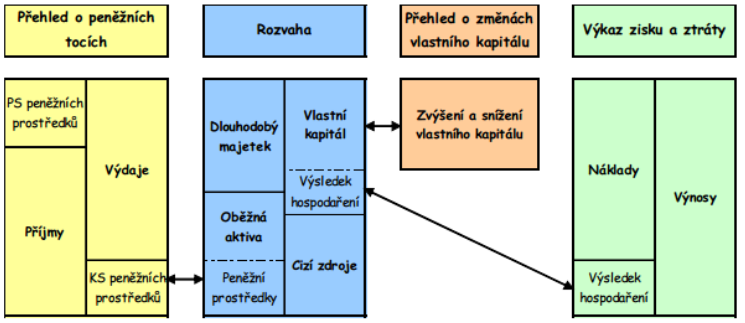 Finanční plánování
Úkolem finančního plánování je předvídat přebytky či schodky finančních zdrojů, ať už v krátkodobém či dlouhodobém časovém horizontu a rozhodovat o jejich využití či pokrytí.
Finanční plánování zahrnuje tyto činnosti:
plánování aktiv a pasiv (plánová rozvaha), tj. plánování majetkové a kapitálové struktury
plánování výnosů, nákladů a zisku (plánová výsledovka), tj. plánování tržeb a odpovídajících nákladů z provozní, finanční a mimořádné činnosti
plánování peněžních příjmů a výdajů (plánový výkaz cash flow) ve struktuře odpovídající peněžním tokům z provozní, finanční a investiční činnosti
Finanční plánování
Finanční plán
Vychází z dosavadního vývoje a z dosažené úrovně podniku hodnocené finanční analýzou, z vývoje budoucího prodeje a vývoje ekonomického prostředí
Umožňuje stanovit a analyzovat vazby mezi investičními návrhy a finančními možnostmi podniku
Umožňuje pracovat podniku s různými investičními a finančními variantami
Omezuje finanční riziko
Jeho úkolem je zajišťovat likviditu, dostatečný zisk před zdaněním a umožňuje sledovat základní podnikatelský cíl– růst tržní hodnoty podniku
Jeho smyslem je projektování budoucích výsledků současných rozhodnutí
Finanční plánování – zjednodušená ukázka
Výchozí situace
Plán tržeb v jednotlivých čtvrtletích r. 2008:
I.	110 200   tis. Kč
II.	 90 350   tis. Kč
III. 	 71 530   tis. Kč	
IV.	 88 482   tis. Kč	

Skutečné tržby ve IV.Q r. 2007 … 75 200 tis.Kč.			 
Pohledávky ve IV. Q. r. 2007 … 52 263 tis.Kč.
Očekávaná splatnost pohledávek: 60% v příslušném Q., 40% v následujícím Q. 
Výdaje na nákup od dodav. …65% tržeb přísl. období.	
Mzdové náklady činí 20% tržeb.
Platba úroků je plánována na I. čtvrt. ve výši 11 177 tis.Kč.	
Platba dividend - III. a IV.Q ve výši 12 400 tis. resp. 14 800 tis.Kč.
V každém Q. dále firma platí zálohy na DzPPO ve výši 1 500 tis. Kč.
Ve II. Q je navíc očekáván doplatek DzPPO ve výši 1 300 tis. Kč.	
Je požadována minimální rezerva hotovosti  5 000  tis. Kč.	
Počáteční stav PP v r. 2008 je 11 104 tis. Kč.
Finanční plánování – zjednodušená ukázka
Finanční plánování – zjednodušená ukázka
Krátkodobé finanční plánování
Casf flow v krátkodobém finančním plánování
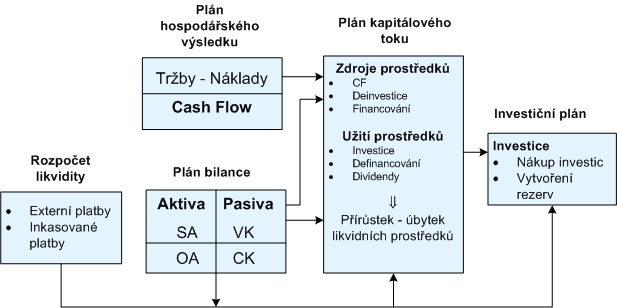 © Petr NOVÁK
56
Příklad 1
Podnik fakturoval v roce I. v hodnotě 8 mil. Kč. Zároveň v tomto roce spotřeboval a zaplatil za materiál 5 mil. Kč, odpisy činily 0,3 mil Kč. Daň ze zisku ve výši 19 % bude zaplacena v roce II. V I. roce odběratel zaplatil 80 % fakturované částky. Určete přírůstek peněžní hotovosti za rok I. Využijte přímou i nepřímou metodu
Řešení:
Přímá metoda:
Příklad 1
Nepřímá metoda:

Výkaz zisků a ztrát
CF
Př. 2: ze zadaných údajů spočtěte cash flow za dané období: EAT=200, byly vyplaceny dividendy 50, podařilo se snížit zásoby o 120 a pohledávky o 50, bylo nutno pořídit nové stroje v hodnotě 500, roční odpisy 200, podnik získal úvěr ve výši 100. Jakou hotovost bude mít podnik k dispozici na konci období, měl-li na začátku období 100?
Řešení:
Př. 3: Rozvaha podniku ABC (v tis. Kč) na začátku a konci období je v tabulce, podnik v tomto období má čistý zisk ve výši 145 tis. Kč, dividendy nerozděloval.
Př. 4:  Vypočítejte celkový CF podniku, pokud jsou dány následující údaje: Rozvaha podniku v mil. Kč:
Čistý zisk činí 12 mil. Kč, odpisy 10 mil. Kč a vyplacené dividendy 2 mil. Kč.
Řešení
	Výsledný pohyb peněžních prostředků v r. 2009:
Př. 4: Vyfakturovali jsme zboží za 2 000 Kč, materiálové a mzdové náklady byly 1 400 Kč, odpisy 200. Odběratelé zaplatili hotově 60 % fakturované částky, zbytek zaplatí v příštím (2.) období. Za materiál a mzdy platíme v daném období. Daňová sazba je 20 %.  Do tabulky vypočítejte zisk a cash flow . Rozdíly zdůvodněte.
Příklad 5. Sledujte vývoj společnosti ROURA, a.s. a mapujte jeho činnost pomocí zjednodušených účetních výkazů.

	1) Společníci zakládají podnik v právní formě akciové společnosti stanovili vstupující základní kapitál na 2 mil.Kč. Dva z nich vložili peníze (první 600 000 Kč, druhý 400 000 Kč,), třetí vložil stroj v hodnotě 1 000 000 Kč
	Z podnikatelského záměru vyplynulo, že k činnosti podniku je nutné postavit výrobní objekt  v hodnotě 1 mil. Kč a nakoupit zásoby materiálu v hodnotě 200 000 Kč. Žádost o úvěr byla kladně vyřízena a podnik dostal potřebné peníze. Podmínky úvěru: splacení během 5let za předpokladu stejného úmoru každý rok, úroková sazba 15%.
	2) Podnik využil získané peníze ke stavbě objektu a nákupu zásob.
3) V prvním roce činnosti dosáhl podnik následující výsledky: 
Výnosy 2 500 000 Kč
Odpisy 160 000 Kč
Spotřeba materiálu 840 000 Kč
Vyplacené mzdy 720 000 Kč
Nákladové úroky 180 000 Kč
200 000 Kč z účetně vykázaných výnosů, 100 000 Kč z účetně vykázané spotřeby a daň ze zisku ve výši 24% z rozdílů mezi výnosy a náklady nebylo v daném roce zaplaceno a podnik tyto částky uhradí ve 2.roce mzdy a nákladové úroky za 1.rok byly plně zaplaceny.V 1.roce podnik splatil pětinu přijatého bankovního úvěru. Ostatní položky se nemění.
Vyberte správnou odpověď
Náklady jsou:
Částky zaplacené za nákup materiálu
Peněžně vyjádřenou spotřebou výrobních faktorů
Úbytek peněžní hotovosti podniku
Veškeré částky podnikem vydané
Peněžní prostředky vydané podnikem za příslušné období
Ve výkazu zisku a ztráty se náklady třídí podle základních oblastí podnikové činnosti na:
Jednotkové a režijní
Fixní a variabilní
Provozní, finanční, mimořádné
Pořizovací a skladovací, výrobní, správní, odbytové
Mezi provozní náklady podniku nepatří:
Náklady na spotřebu materiálu
Odpisy
Úroky placené za cizí kapitál používaný k provozu podniku
Mzdy neprovozních pracovníků
Označte náklad, který určitě není výdajem podniku:
placené úroky
spotřeba energie
odpisy
Označte příjem, který určitě není výnosem podniku:
platba za výrobky v hotovosti,
nová půjčka,
úroková platba.
Příklad 6: Sestavte výkaz o reálných peněžních tocích v podniku BYTEX podle následujícího zadání:

Rozvaha					31.12.2006	     31.12.2007
Aktiva(tis.Kč)
Stálá aktiva poř.cena			280			320
Oprávky					-50			-70
Stálá aktiva zůst.cena			230			250
Zásoby					55			60
Dl.pohledávky				20			25
Kr.pohledávky				30			20
Peníze						70			60
Kr.finanční majetek			15			10
Aktiva celkem				420			425
Pasiva(tis.Kč)
Základní kapitál				150			150
Nerozdělený zisk				20			30
Dlouhodobé závazky			80			70
Závazky z obch.styku			120			100
Jiné kr.závazky				50			75
Pasiva celkem				420			425

Čistý zisk po zdanění	15
Vyplacené dividendy	5
Opakování
Posuďte pravdivost tvrzení:
	Pokud se zvýší zisk, dojde automaticky i ke zvýšení cash flow podniku.

Cash flow lze zvýšit?
Snížením peněz na běžném účtu,
Získáním nového úvěru,
Získáním nových pohledávek,
Nezaplacením odpisů.
Finanční analýza
= analýza finančního stavu podniku. Je to jedna z nejvýznamnějších součástí finančního řízení. Slouží k celkovému hodnocení podniku i jako východisko pro rozhodování v oblastech kapitálové struktury,  řízení oběžných aktiv a investic, cenové a dividendové politiky, atd.
Techniky používané ve finanční analýze:
procentní rozbor (jednotlivých položek účetních výkazů k agregovaným položkám),
poměrová  analýza, resp. poměrové ukazatele,
doplňující ukazatele syntetického charakteru.
Finanční analýza
Finanční analýza, je činnost, při které podnik hodnotí (identifikuje) slabé stránky, které by mohly v budoucnu působit menší či větší problémy a naopak stanoví jeho silné stránky, o které by mohl v budoucnu opírat svou činnost.

Předmětem zájmu finanční analýzy je například zjištění úrovně výkonnosti a hospodárnosti firmy, její platební schopnost hradit splatné závazky, míra zadluženosti apod.
Jakékoliv finanční rozhodování musí být podloženo finanční analýzou, na jejíchž výsledcích je založeno řízení majetkové i finanční struktury podniku, investiční a cenová politika, řízení zásob atd.
Jejím hlavním úkolem je poskytovat informace o finančním zdraví podniku.
Zdroje informací
Data pro finanční analýzu se čerpají z různých finančních i nefinančních zdrojů.

K důležitým finančním zdrojům patří účetní výkazy včetně příloh a výroční zprávy společnosti.
Informace jsou obsaženy:
ve vnitropodnikových účetních výkazech (rozvaha, výkaz zisku a ztráty, výkaz cash flow)
v předpovědích finančních analytiků a vrcholového vedení podniku
v burzovním zpravodajství
v hospodářských zprávách informačních médií
z firemní statistiky produkce, poptávky,  aj.
z oficiálních ekonomických statistik
ze zpráv vedoucích pracovníků, manažerů, auditorů
z komentářů odborného tisku, prognóz, aj.
z odhadů analytiků různých institucí.

Vypočtené ukazatele jsou vyhodnocovány různými způsoby, například:

porovnávají se zjištěné hodnoty s hodnotami stejných ukazatelů za minulá období

srovnávají se mezi podniky, případně se porovnávají se stanovenými hodnotami daného oboru

porovnávají se skutečně dosažené hodnoty ukazatelů s předpokládanými
Uživatelé finanční analýzy
Informace o finanční síle podniku potřebují znát například:

současní investoři (akcionáři, společníci firmy)
kteří se chtějí ujistit, že své peníze uložili vhodně a že podnikatelské záměry manažerů zajišťují trvání a rozvoj podniku,

obchodní partneři
např. dodavatelé si na základě znalosti finanční situace podniků vybírají nejvhodnější odběratele,

banky
při poskytnutí úvěru si finanční analýzou ověřují, zda je podnik schopen hradit úroky a splátky.

Externí a interní FA
Externí finanční analýza
je sestavována pouze na základě veřejně známých informací. 
Základními informacemi tak jsou zveřejňované účetní a finanční informace. 
Za příklad takovýchto informací lze považovat zejména údaje z finančních trhů, dále pak relevantní prognózy hospodářského vývoje a prognózy vývoje daného oboru. 
Druhou skupinou kalkulovaných údajů jsou očekávané změny, a to zejména měnových kurzů a vstupních produktů, které lze vysledovat . 
Externí analýza je dělána pro potřeby bank, investorů, strategických partnerů či významných obchodních partnerů, může být prováděna i na žádost samotné firmy, aby získala představu, jakým způsobem působí na své partnery. 
Tento typ analýzy je ale zajímavý i pro makléře či konkurenci. U externí analýzy je důležité si uvědomovat, že se pracuje s ne zcela přesnými daty a její význam by neměl být přeceňován.
Interní finanční analýza
je naopak dělána zevnitř firmy a analytikům jsou tak k dispozici veškeré účetní i jiné dokumenty, zejména pak finanční plán a veškeré statistické údaje. 
Do jejích závěrů se tak promítne prakticky celý chod firmy, včetně takových oblastí jako je např. hodnocení investičních příležitostí.
Závěry takové analýzy jsou určeny managementu firmy a jsou zapracovávány do řízení firmy.
Při finanční analýze se používají tyto přístupy:
výpočet a vyhodnocení poměrových ukazatelů 
jedná se o matematické vztahy, které poměřují nejrůznější ekonomicko-účetní informace.
srovnání vývoje v čase
vychází se z údajů účetnictví za určitá období (doporučuje se minimálně za  5 období)
Metody finanční analýzy
Elementární metody:
Analýza stavových (absolutních) ukazatelů (analýza trendů  a procentní rozbor)
Analýza rozdílových a tokových ukazatelů
Analýza poměrových ukazatelů (analýza ukazatelů likvidity, rentability, aktivity, zadluženosti, majetkové a finanční struktury, ukazatelů kapitálového trhu a analýza ukazatelů na bázi cash flow)

Vyšší metody 
Matematicko-statistické metody
Nestatistické metody
78
Postup finanční analýzy
Jakékoli finanční rozhodování musí být podloženo zhodnocením výchozí situace podniku, kterou lze popsat pomocí finanční analýzy!!
Postup:
získání dat pro analýzu (interní x externí),
horizontální a vertikální analýza účetních výkazů,
analýza poměrových ukazatelů a čistého pracovního kapitálu - zhodnocení všech složek finanční rovnováhy: zadluženosti, likvidity, rentability a aktivity
analýza soustav ukazatelů - analýza vztahů uvnitř jednotlivých skupin ukazatelů a mezi skupinami
srovnávání (v čase – trendová analýza, v prostoru – komparativní analýza),
interpretace výsledků, analýza situace (finanční pozice) a problémů podniku (stanovení diagnózy) a návrhy na opatření při dalším řízení podniku.
Postup analýzy
Agregace ukazatelů rozvahy, výsledovky a výkazu cash flow
Analýza absolutních ukazatelů 
Analýza rozdílových ukazatelů (např. ČPK)
Analýza výkazů sestavených v procentním vyjádření
Výpočet poměrových ukazatelů (ratios=koeficient)
Srovnání poměrových ukazatelů s odvětvovými průměry, se standardními nebo prahovými hodnotami, s konkurenčními podniky nebo s nejlepším podnikem v oboru
Hodnocení poměrových ukazatelů v čase
Hodnocení vzájemných vztahů mezi ukazateli (systém DuPont, pyramidová soustava ukazatelů)
Výpočet a hodnocení dalších ukazatelů (MVA, EVA)
Aplikace specifických postupů
Návrh na opatření
Postup finanční analýzy
získání dat pro analýzu (interní x externí),
horizontální a vertikální analýza účetních výkazů,
analýza poměrových ukazatelů a čistého pracovního kapitálu,
analýza soustav ukazatelů.
srovnávání (v čase – trendová analýza, v prostoru – komparativní analýza),
návrhy na opatření při dalším řízení podniku.
Horizontální analýza absolutních ukazatelů
Poměřujeme, jak se v absolutní i relativní výši změnila určitá položka účetního výkazu.
Sleduje změny jednotlivých položek v průběhu jednotlivých let.
Horizontální porovnávání = srovnání údajů v jednotlivých řádcích.
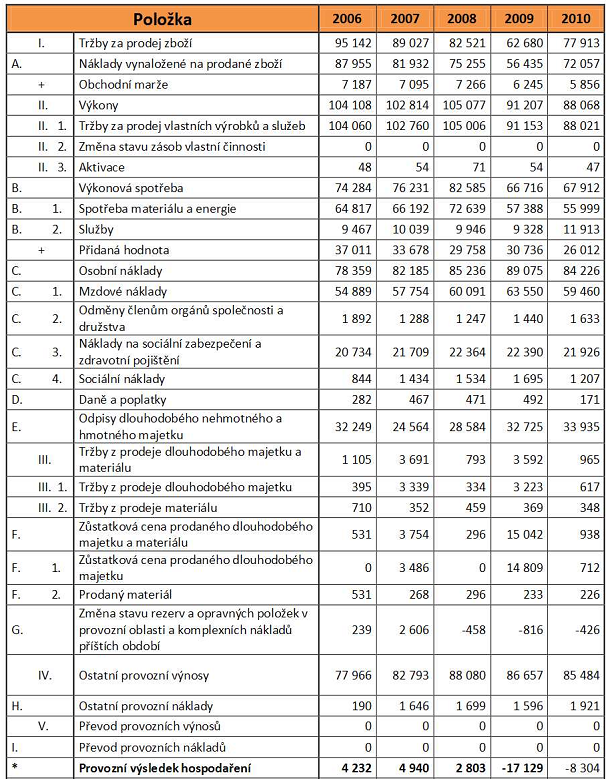 Horizontální analýza VZZ
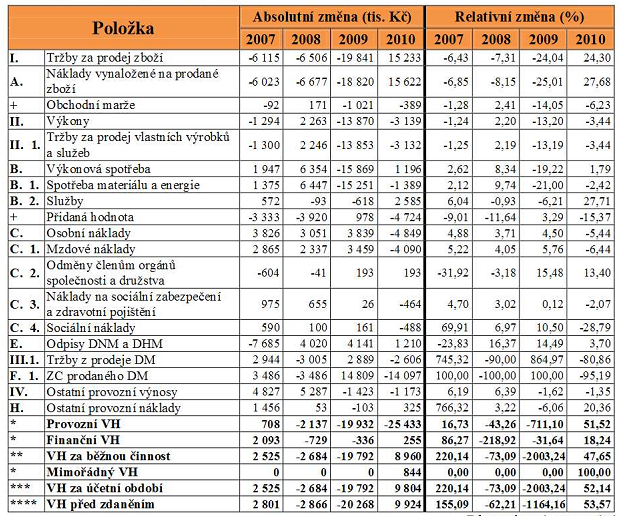 Vertikální analýza
Sleduje podíl jednotlivých rozvahových položek na bilanční sumě
Technika rozboru zpracována v jednotlivých letech od shora dolů = vertikální analýza
Příklad – vertikální analýza
Proveďte horizontální a vertikální analýzu z následujících dat za rok 2018
Horizontální analýza - řešení
Vertikální analýza - řešení
Běžné financování – řízení kapitálu
Podnik by měl mít právě tolik kapitálu, kolik potřebuje.
Podnik může být 
překapitalizován - VK>DM, VK/DM >1…dlouhodobým vlastním i cizím kapitálem je financován i OM 
podkapitalizován - DM >DZ, DM/DZ >1 – poruchy v chodu podniku, většinou při expanzi, krátkodobým kapitálem je kryt i DM.
Poměr mezi vlastním a cizím kapitálem se u různých podniků liší. (ukazatelé zadluženosti) Závisí na:
odvětví, v průmyslu převládá většinou VK, v obchodě 50:50, v peněžnictví výrazně převládá CK.
Na struktuře majetku, čím vyšší podíl DM, tím vyšší podíl VK nebo dlouhodobého CK.
Na úrokové míře bank.
Na subjektivním postoji manažerů nebo majitelů.

VK by měl krýt ta aktiva, která jsou klíčová pro činnost podniku. Ostatní mohou být kryta CK.
Běžné financování – řízení kapitálu
Čím je vyšší zadluženost, tím je vyšší riziko věřitelů.
Snaha financovat podnik kapitálem co nejméně  rizikovým a co nejlevnějším. Analýza nákladů kapitálu.
Čím je větší perspektiva zisku a jeho stability, tím vyšší podíl CK lze použít.
Sladění finančních zdrojů a aktiv, k jejichž financování jsou určeny.
Kapitál pro financování majetku by měl odpovídat stupni likvidity aktiv jednotlivých druhů majetku.
VK by měl krýt ta aktiva, která jsou klíčová pro činnost podniku – většinou stálá aktiva. Ostatní mohou být kryta CK.
Čistý pracovní kapitál
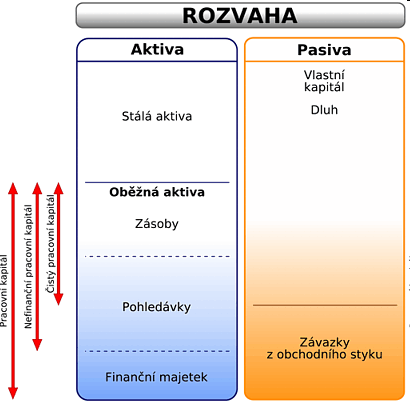 Poměrové ukazatele a komparativní analýza
Základem finanční analýzy jsou finanční poměrové ukazatele (financial ratios); ty vznikají jako podíl dvou absolutních ukazatelů.
5 hlavních skupin poměrových ukazatelů:
ukazatele likvidity
ukazatele aktivity – měří schopnost podniku využívat své zdroje
ukazatele zadluženosti – měří rozsah, v jakém je podnik financován cizím kapitálem
ukazatele rentability (výnosnosti) – ROE, ROA
ukazatele tržní hodnoty podniku - EVA
Ukazatele rentability (výnosnosti,ziskovosti)
Ukazatele měří výsledek podnikového snažení (hrubý, čistý); ukazují kombinovaný vliv likvidity, aktivity a zadluženosti na zisk podniku. Používají se tyto ukazatele:
Rentabilita tržeb (ROS) = podíl čistého zisku na 1 Kč tržeb
Rentabilita celkového kapitálu (celkových aktiv)(ROA) = měří, jaký díl čistého zisku připadá na jednotku majetku zapojeného do podnikatelské činnosti. S veškerými vstupy je však poměřován pouze výstup pro vlastníky.
Výdělečná síla podniku (hrubá produkční síla podniku) = není ovlivněna mírou zdanění zisku ani strukturou kapitálu, nejkomplexnější ukazatel, v čase je oproštěn jak od změn v kapitálové struktuře, tak i výše daní…
Čistá produkční síla podniku = Poměřuje celkový čistý výstup pro akcionáře a věřitele s celkovým kapitálem.. 
Rentabilita vlastního kapitálu (ROE) = je ukazatelem rozhodujícím, měří efektivnost s jakou podnik využívá kapitálu vlastníků. 
Rentabilita dlouhodobě investovaného kapitálu (ROCE) = měří výnosnost celkového investovaného kapitálu bez ohledu na jeho finanční strukturu. Jakoby byl financován pouze VK.
Ukazatele rentability (výnosnosti,ziskovosti)
Přiřaďte zkratkám správný význam
Ukazatele rentability (výnosnosti,ziskovosti)
Rentabilita tržeb (ROS) = čistý zisk / tržby
= Ilustruje podíl ziskové přirážky na celkových tržbách. 

Rentabilita celkového kapitálu (celkových aktiv)(ROA)
= čistý zisk / aktiva
Čistá produkční síla podniku = EAT/ A, nebo (EAT + úroky (1-t)) / A
Výdělečná síla podniku = EBIT / aktiva
	
Rentabilita vlastního kapitálu (ROE)
= EAT / vlastní kapitál
	
Rentabilita dlouhodobě investovaného kapitálu (ROCE)
= EBIT / úplatný kapitál 
	- vychází z pohledu investora, uvažuje pouze zpoplatněný kapitál (vl. kapitál + dlouhodobé závazky + krátkodobé cizí zdroje nesoucí úrok). Názorně ukazuje, jak velký provozní VH generuje z jedné koruny investované akcionáři a věřiteli.
Ukazatele rentability (výnosnosti,ziskovosti)
Rentabilita tržeb (ROS – Return on sales)=čistý zisk/tržby
Jde o ukazatel ziskové marže. Ukazatel měří podíl čistého zisku připadajících na 1 Kč tržeb. Z porovnání jeho hodnoty s odvětvovým průměrem lze usuzovat na úroveň cen dosahovaných podnikem a výši výrobkových nákladů.
Hodnota ukazatele se může v jednotlivých odvětvích velmi výrazně lišit. 
Firma ALTAIR dosáhla těchto hodnot ukazatele:
2009: 								2010:
Ukazatele výkonnosti (rentability, ziskovosti)
Rentabilita celkových aktiv (ROA – Return on assets)=čistý zisk/aktiva
Měří čistou výnosnost celkových aktiv podniku. Používá se v tzv. DU PONTOVĚ vzorci
Čistá produkční síla podniku = (ČZ + úroky (1-t)) / aktiva
- Poměřuje celkový čistý výstup pro akcionáře a věřitele s celkovým kapitálem
Výdělečná síla podniku = EBIT / aktiva
	- není ovlivněna mírou zdanění zisku ani strukturou kapitálu, nejkomplexnější ukazatel, v čase je oproštěn jak od změn v kapitálové struktuře, tak i výše daní
Firma ALTAIR dosáhla těchto hodnot ukazatele:
2009: 								2010:
Ukazatele výkonnosti (rentability, ziskovosti)
Rentabilita vlastního kapitálu (ROE – Return on equity)=čistý zisk/vlastní kapitál
Je ukazatelem rozhodujícím, neboť měří efektivnost, s níž podnik využívá kapitál vlastníků. Udává kolik Kč čistého zisku připadá na 1Kč investovanou do podniku jeho vlastníky.

Firma ALTAIR dosáhla těchto hodnot ukazatele:
2009: 					2010:
Hospodářský výsledek versus rentabilita
Podnik A (s celkovým majetkem ve výši 50 mil. Kč) dosáhl za rok 2008 celkových tržeb 100 mil. Kč. Celkové náklady na dosažení těchto tržeb byly 95 mil. Kč.
Podnik B (s celkovým majetkem ve výši 10 mil. Kč) dosáhl za rok 2008 celkových tržeb 10 mil. Kč. Celkové náklady na dosažení těchto tržeb byly 8 mil. Kč.
Podnik C (s celkovým majetkem ve výši 30 mil. Kč) dosáhl za rok 2008 celkových tržeb 10 mil. Kč. Celkové náklady na dosažení těchto tržeb byly 7 mil. Kč.
Který podnik dosáhl lepšího hospodářského výsledku?
Který podnik měl vyšší rentabilitu aktiv?
Který podnik měl vyšší rentabilitu tržeb?
Podle kterého kritéria bychom měli podnik hodnotit?
Na základě údajů v rozvaze zjistěte rentabilitu celkových aktiv a rentabilitu vlastního kapitálu.
Ukazatel					rok 2008			
1. Rentabilita celkových aktiv		
2. Rentabilita vlastního kapitálu		
								rok 2009
Rentabilita celkových aktiv		
Rentabilita vlastního kapitálu
Ukazatele likvidity
Ukazatele likvidity měří schopnost firmy uspokojit (vyrovnat) své splatné závazky. 
Mají odpovědět na otázku, zda firma bude schopna vyrovnat své dluhy, když nastane doba jejich splatnosti. Ukazatelé likvidity poměřují to, čím je možno platit (čitatel) tím, co je nutno zaplatit (jmenovatel).
Ukazatelé likvidity mají různou úroveň v závislosti na rychlosti přeměny různých druhů oběžného majetku na peněžní prostředky


Běžná likvidita

Rychlá (pohotová) likvidita 

Okamžitá likvidita (peněžní (cash) likvidita, hotovostní poměr) 

Čistý pracovní kapitál
Ukazatele likvidity
Běžná likvidita= Oběžná aktiva/krátkodobé závazky
(III. stupně)
Tento ukazatel měří platební schopnost podniku z hlediska kratšího období (obvykle se počítá měsíčně).
V čitateli se uvádějí veškerá oběžná aktiva, ve jmenovateli všechny peněžní závazky splatné do 1 roku.
Ve světě se za jeho přijatelnou hodnotu považuje 1,5 -2,5
Ukazatel je „citlivý" na strukturu zásob a jejich reálné oceňování vzhledem k jejich prodejnosti a na strukturu pohledávek vzhledem k jejich neplacení ve lhůtě či nedobytnosti. 

Podnik ALTAIR, s.r.o. dosáhl těchto hodnot ukazatele:
Ukazatele likvidity
Pohotová likvidita = (OA-zásoby)/krátkodobé závazky
(II. stupně)
Tento ukazatel měří platební schopnost podniku po odečtení zásob z oběžných aktiv. Lépe proto vystihuje okamžitou platební schopnost. Zásoby jsou totiž obvykle méně likvidní než ostatní oběžná aktiva a jejich případný prodej je obvykle ztrátový a ohrozí-li budoucí výrobu, může vést až k bankrotu firmy. 
Krátkodobé pohledávky musí být očištěné od těžko vymahatelných a pochybných pohledávek, protože by neoprávněně zlepšovaly hodnotu ukazatele.

Doporučované hodnoty jsou 1-1,5

Firma ALTAIR dosáhla těchto hodnot ukazatele:
Ukazatele likvidity
Okamžitá likvidita = KFM/krátkodobé závazky
(I. stupně)
Ukazatel měří okamžitou likviditu podniku, tj. podíl volných peněžních prostředků vůči krátkodobým závazkům (hotovosti +obchodovatelné CP).
Doporučená hodnota je 0,2 - 0,5.

Pojmy související s likviditou:
Solventnost: schopnost podniku hradit včas, v požadované výši všechny splatné závazky
Likvidita: schopnost podniku přeměnit svá aktiva na peněžní prostředky a těmi krýt v čas, v požadované podobně všechny splatné závazky
Likvidnost: vyjadřuje míru obtížnosti transformace majetku do hotovostní formy
Na základě údajů z rozvahy vyhodnoťte likviditu podniku.
Řešení
Ukazatel:			rok 2008			rok 2009

Likvidita 3. stupně	
Likvidita 2. stupně	
Likvidita 1. stupně
Závěr:
Formy řešení nedostatku hotovosti
Zvýšením příjmů v daném plánovaném období:
desinvesticemi oběžných prostředků
desinvesticemi dlouhodobého hmotného majetku

Snížením výdajů:
redukcí obnovovacích investic
redukcí racionalizačních investic
redukcí strukturálních a rozvojových investic
redukcí finančních investic
snížením nákladů
leasingem, jako alternativní formou financování investic
108
Řízení krátkodobých přebytků likvidity
Peníze, které přebývají a nevyužívají se, přinášejí ztráty ušlých příležitostí. 

investovat peněžní přebytky do majetkových cenných papírů (akcie, podílové listy apod.);
investovat peněžní prostředky do dlužných cenných papírů (obligace, směnky, pokl.  poukázky, aj.) 
investovat (vložit přebytky na termínovaný vklad);
ostatní využití, např. k podpoře prodejů, k dřívějším úhradám za nižší cenu atd.;
splátky úvěrů.
109
Řízení pracovního kapitálu
Řízení pracovního kapitálu
čistý pracovní kapitál = OA – kr. pasiva nebo
ČPK = dlouhodobý kapitál – SA
Zjednodušeně si lze ČPK představit jako přebytek oběžného majetku nad krátkodobým cizím kapitálem (rozdíl oběžných aktiv a krátkodobých závazků)

	Nebo-li: ČPK představuje tu část OM, která je financována z dlouhodobých zdrojů

Důležitá je jeho struktura:
Zásob
Pohledávek
Finančního majetku
Krátkodobých závazku atd.
	
	Žádoucí je, aby ČPK v podniku byl v likvidní formě, tzn. především ve formě volných peněžních prostředků.
Ukázka
Úkol: Vypočtěte pracovní kapitál z rozvahy
Řešení:
Čistý pracovní kapitál =
Př.1:Na základě vstupních dat proveďte analýzu ČPK
Určení výše OM
V souvislosti s pracovním kapitálem vypočítáváme také ukazatele likvidity a aktivity
S ČPK dále souvisí tzv. obratový cyklus peněz
Obratový cyklus peněz (OCP) – doba mezi platbou za nakoupený materiál, služby a přijetím inkasa z prodeje výrobků (ukazatelé likvidity)

OCP = DOZ + DI – DOP
Potřeba ČPK = OCP * denní výdaje
Ukazatele aktivity
Ukazatele aktivity měří, jak efektivně podnik hospodaří se svými aktivy: má-li jich více, než je účelné, vznikají mu zbytečné náklady a tím nízký zisk, má-li jich málo, přichází o tržby, které mohl získat. Ukazatele se počítají pro jednotlivé skupiny aktiv: zásoby, pohledávky,  fixní aktiva a pro celková aktiva.

Obrat celkových aktiv
Obrat stálých aktiv 
Doba obratu zásob 
Obrat zásob 
Doba obratu pohledávek (průměrná doba inkasa) 
Obrat pohledávek 
Doba odkladu plateb
Obratový cyklus peněz
Ukazatele využití aktiv(ukazatele aktivity)
obrat aktiv = tržby / celková aktiva
celkové využití majetku. Čím je jeho hodnota vyšší, tím podnik efektivněji hospodaří. Minimální hodnota 1. Celková aktiva by se tedy měla obrátit do jednoho roku. Hodnotu ukazatele ovlivňuje také odvětví.

Doba obratu aktiv = Aktiva/Tržby * 360 nebo
			= Aktiva / (Tržby/360)
nízká hodnota jeho srovnání s meziodvětvovým průměrem obvykle svědčí o nedostatečném využíváním výrobní kapacity. Doba odpisování – možno počítat v současných cenách

Firma ALTAIR dosáhla těchto hodnot ukazatelů:
obratu aktiv:
DOA:
Ukazatele využití aktiv(ukazatele aktivity)
Obrat stálých aktiv = tržby/ stálá aktiva v zůstatkových cenách
Tento ukazatel měří, jak efektivně podnik využívá budov, strojů. Udává kolikrát se stálá aktiva obrátí za rok. Je důležitý při úvahách o nových investicích. Jeho nízká hodnota ve srovnání s odvětvovými průměry zpravidla svědčí o nízkém využívání výrobní kapacity.
Pozor na leasing!
Doporučená hodnota: 5
Firma ALTAIR dosáhla těchto hodnot ukazatele:

Doba obratu stálých aktiv = SA / (tržby/360)
Ukazatele využití aktiv(ukazatele aktivity)
obrat zásob = Tržby/zásoby   (nebo taky T/prům.zásoba)
Ukazatel udává počet obrátek zásob za sledované období (obvykle za rok). Udává, jaká doba je nutná k tomu, aby peněžní fondy přešly přes výrobní a zbožní formy znovu do formy peněžní. Zájem je na zvyšování počtu obrátek, což obvykle vede ke zvyšování zisku.

Firma ALTAIR dosáhla těchto hodnot ukazatele:
Ukazatele využití aktiv(ukazatele aktivity)
Dělíme li 360 počtem obrátek, dostaneme dobu obratu zásob ve dnech (hodně se používá u nás).
doba obratu zásob = 360/počet obrátek  - ve dnech
nebo Doba obratu zásob = průměrné zásoby / (tržby/360)
Modifikace – prům.zás./(náklady/360) – pro hodnocení jednotlivých druhů zásob a jejich aktivity

Firma ALTAIR dosáhla těchto hodnot ukazatele:
Ukazatele využití aktiv(ukazatele aktivity)
Doba obratu pohledávek (doba inkasa)
Doba obratu pohledávek = krátkodobé pohledávky/denní tržby
Ukazuje průměrnou dobu obratu pohledávek, tj. dobu, po kterou podnik v průměru čekat, než obdrží platby za prodané výrobky a zboží. Hodnota se srovnává s dobou splatnosti faktur a odvětvovým průměrem. Zájem je na co nejkratší době inkasa. Jako standardní se považuje 48 dní.
Analogicky lze kvantifikovat i ukazatel obrat pohledávek = T/pohledávky, který vyjadřuje počet obrátek pohledávek v roce
Ukazatele využití aktiv(ukazatele aktivity)
Doba odkladu plateb = krátkodobé závazky / (tržby/360)
– průměrná doba splatnosti krátkodobých závazků. Z hlediska operativního financování je vhodné, aby dosahoval alespoň doby inkasa pohledávek. V opačném případě podnik úvěruje své odběratele. Ideální je rovnováha.
Ukazatele aktivity
Shrnutí

Obrat celkových aktiv = tržby / celková aktiva
Obrat stálých aktiv = tržby / stálá aktiva v zůstatkových cenách

Doba obratu zásob = průměrné zásoby / (tržby/360)
Obrat zásob = 360 / doba obratu zásob

Doba obratu pohledávek (Průměrná doba inkasa) 
= průměrné pohledávky / (tržby/360)
Obrat pohledávek = 360 / doba obratu pohledávek

Doba odkladu plateb = krátkodobé závazky / (tržby/360)
OCP
OCP = DOZ + DI – DOP
doba mezi platbou za nakoupený materiál atd. a přijetím inkasa z prodeje výrobků (jak dlouho trvá přeměna peněz přes jednotlivé složky oběžného majetku až zpět k inkasovaným penězům)
DOZ-doba obratu zásob
DOZ = prům.zásoba/denní tržby
DI – doba inkasa
DI = pohledávky/denní tržby
DOP – doba odkladu plateb
DOP = dluhy dodavatelům/denní tržby
Čím je obratový cyklus kratší, tím podnik potřebuje méně ČPK
Cílem podniku je mít k dispozici pouze tolik ČPK kolik nezbytně potřebuje
Vyšší množství ČPK podniku sice zajišťuje poměrně větší stabilitu a jistotu, nicméně se tím podnik připravuje o možný výnos (snižuje si tak rentabilitu)
Př.1 - pokračování:Na základě vstupních dat proveďte analýzu ČPK včetně propočtu jeho potřebné výše
Př. 2: Na základě vstupních dat proveďte propočet čistého pracovního kapitálu včetně propočtu OCP. V ročním plánu podniku jsou naplánovány tyto položky:
Ukazatele zadluženosti
Ukazatele zadluženosti měří rozsah, v jakém podnik využívá k financování dluh. 
Ukazatele zde slouží jako indikátory výše rizika, jež firma podstupuje při dané struktuře vlastních a cizích zdrojů. 
Zadluženost měříme dvěma způsoby:
Vycházíme z rozvahy a počítáme rozsah, ve kterém dluhy financují aktiva
Vycházíme z výsledovky a počítáme krytí nákladů na cizí kapitál(úroků a dalších poplatků) ziskem před úroky a zdaněním (EBIT)
Vycházíme z rozvahy: 
Zadluženost 
Zadluženost VK 
Překapitalizace a Podkapitalizace

Vycházíme z výsledovky: 
úrokové krytí
Ukazatele zadluženosti
měří rozsah, v jakém podnik užívá k financování dluh.
Vycházíme z rozvahy: 
zadluženost = cizí kapitál / celková aktiva  <0,5 (někdy až 0,8)
Míra samostatnosti = VK / K  		     > 0,3
	(ukazatel samofinancování – equity ratio)
Zadluženost VK = cizí kapitál / vlastní kapitál    <1 (<1,2)
(debt equity ratio) – udává, kolik cizích zdrojů připadá na jednotku vlastního kapitálu. S rostoucím ukazatelem klesá možnost získání dalších cizích zdrojů např. úvěrů.
Ukazatel finanční páky = celková aktiva/VK
- Použitím cizích zdrojů ve struktuře kapitálu tedy dochází i ke zvyšování ROE. Pokud je ukazatel finanční páky roven 2 je v podniku 50% zadluženost tj. doporučená hodnota, pokud je hodnota v rozmezí < 1 ; 2 > ve společnosti je více vlastního kapitálu, pokud je hodnota vyšší než 2 je ve společnosti více cizího kapitálu.
Míra finanční samostatnosti = (VK+DCK)/SA -doporučená hodnota <1; 1,2 > - pokud je ukazatel >1, bude ve společnosti kladný ČPK
Vycházíme z výsledovky: 
úrokové krytí = EBIT / placené úroky
Ukazatele zadluženosti
Celková zadluženost = Celkové cizí zdroje/Aktiva
Celkové cizí zdroje zahrnují jak dlouhodobé, tak krátkodobé dluhy. Věřitelé dávají přednost nižšímu zadlužení, neboť pro ně představuje nižší riziko, vlastníci podniku naopak chtějí využít finanční páky. Za předlužený podnik, lze považovat takový, jehož dluhy jsou větší než hodnota jeho majetku.
doporučovaná hodnota mezi 30 – 60 %
s rostoucí zadlužeností roste většinou také úroková míra úplatných cizích zdrojů!

Firma ALTAIR dosáhla těchto hodnot ukazatele:
Ukazatele zadluženosti
Míra zadluženosti (Zadluženost VK) = Cizí zdroje/VK
Významný pro banky, a to především jeho časový vývoj. Ukazatel signalizuje, do jaké míry by mohly být ohroženy nároky věřitelů.

Firma ALTAIR dosáhla těchto hodnot ukazatele:
Ukazatele zadluženosti
úrokové krytí = EBIT/placené úroky 
Ukazatel je považován za jeden z ukazatelů finanční stability, tj. odolnosti podniku proti zhroucení financí podniku v důsledku úbytku cizích zdrojů.
Ukazuje schopnost podniku splácet úroky.
Prahovou hodnotou je číslo 1 (zisk stačí pouze na pokrytí úroků, na stát a vlastníka se již nedostává), cílová hodnota by měla být podstatně vyšší - >5
Firma ALTAIR dosáhla těchto hodnot ukazatele:
Příklady
Př. 3) Pokuste se z vertikálních analýz rozvah společnosti usoudit, která z nich patří: a) velké stavební společnosti   b) velkoobchodu    c)začínající vývojová firma
Př. 4 V tabulkách jsou uvedeny (v mil. Kč) některé položky rozvahy a výkazu zisků a ztrát podniku, zhodnoťte situaci podniku pomocí poměrových ukazatelů. (běžná likvidita, rychlá likvidita, zadluženost, úrokové krytí,obrat aktiv, doba inkasa, obrat zásob, ROA, ROE).
Řešení
Řešení
Př. 5: Doplňte dále uvedenou rozvahu a výsledovku, máte – li k dispozici následující údaje: rok 360 dní, celková zadluženost 0,5, celková (běžná) likvidita 2, rychlá likvidita 1, průměrná doba inkasa pohledávek 30 dní, Úrokové krytí 6, rentabilita vlastního kapitálu 0,26
Posuďte pravdivost tvrzení
Ukazatele běžné likvidity má vždy větší hodnotu než ukazatel rychlé likvidity.

Podnik, který dosahuje kladného zisku má vždy dobrou likviditu.

Zvýšením oběžných aktiv se zvýší i čistý pracovní kapitál podniku.

Vyšší stupeň rychlé likvidity zvyšuje jak finanční stabilitu podniku, tak jeho výnosnost.
Ukazatele kapitálového trhu
Ukazatele tržní hodnoty kombinují jako jediná skupina ukazatelů účetní údaje podniku (současnost) s očekáváním investorů (budoucnost). Názor investorů na budoucnost podniku odráží tržní cena podniku. Tyto ukazatele vyjadřují, jak je trhem (burzou, investory) hodnocena minulá činnost podniku a jeho budoucí výhled. Jsou výsledkem úrovně všech výše uvedených oblastí – likvidity podniku, využití aktiv, využití dluhů a výnosnosti podniku.
Čistý zisk na akcii (EPS)
= čistý zisk / počet vydaných kmenových akcií
	- Ukazatel hodnotí zisk připadající na jednu akcii – základní ukazatel pro vlastníka
Poměr tržní ceny k zisku na akcii  (P/E ratio)
= tržní cena akcie / EPS (čistý zisk na akcii)
	- Je nedílnou součástí burzovních zpráv a promítá se v něm budoucí očekávání investorů ohledně tempa růstu, míry zisku a podílu dividend

Dividenda na akcii (DPS) = dividenda / počet vydaných kmenových akcií
Dividendový výnos = DPS / tržní cena akcie
Výplatní poměr = DPS / EPS = dividenda / čistý zisk
Př. 6. Proveďte analýzu ukazatelů kapitálového trhu
Údaje z účetní závěrky:
Výnosy			25 000 000Kč
Náklady			21 500 000Kč
Daň z příjmů		    	     910 000Kč
Čistý zisk			  2 590 000Kč
Z burzovních údajů:
Základní kapitál	 	50 000 000Kč
ZK je tvořen kmenovými akciemi v nominální hodnotě  25 000 Kč
Tržní cena akcie		       22 000Kč
Z čistého zisku se společnost rozhodla vyplatit na dividendách 1 800 000Kč.
Řešení
Př. 7: Máte k dispozici následující údaje o podniku:
Stálá aktiva 480
Zásoby 200
Pohledávky 150
Peníze 150
Vlastní kapitál (včetně zisku) 400
Krátkodobé úvěry 180
Dlouhodobé úvěry 400
Tržby 2000
Zisk před zdaněním 300
Nákladové úroky 100
Čistý zisk 180
	Vypočítejte obrat aktiv, dobu inkasa pohledávek, rentabilitu vlastního kapitálu, celkovou a rychlou likviditu míru zadluženosti a EBIT a veškeré výsledky okomentujte
Řešení:
Př. 8: Máme k dispozici zjednodušenou rozvahu a výsledovku středně velkého strojírenského podniku ABC.
	Úkol: Na základě finanční analýzy zhodnoťte finanční zdraví podniku.
Další ukazatele
ü   Přidaná hodnota/tržby
ü    Provozní cash flow/tržby
ü    Přidaná hodnota/počet zaměstnanců
ü    Tržby/ počet zaměstnanců
ü    Výnosy/přidaná hodnota
ü    Mzdové náklady/počet zaměstnanců
ü    Výsledek hospodaření před zdaněním/mzdové náklady
ü    Osobní náklady/tržby
ü    Nákladové úroky/tržby
ü    Náklady/výnosy      aj.
147
Systém ukazatelů Du Pont
Snaží se pozstihnout vzájemné vazby mezi poměrovými ukazateli.
Je založen na základní rovnici:
ROA= EAT/T * T/A = EAT/A
ROE= ROA * A/VK
ROE= EAT/T * T/A * A/VK
(rentabilita VK = rentabilita tržeb * obrat celkových aktiv * finanční páka
Pomocí těchto ukazatelů (páky) mohou manažeři ovlivňovat výnosnost vlastního kapitálu.
Ukázka:
Souhrnné ukazatele
Z - skóre (Altmanův model)
Z-skóre = 1,2 . X1 + 1,4 . X2 + 3,3 . X3 + 0,6 . X4 + 1,0 . X5
Z-skóre = 1,2 . X1 + 1,4 . X2 + 3,3 . X3 + 0,6 . X4 + 1,0 . X5-1,0 . X6 
Z-skóre = 0,717 . x1 + 0,847 . x2 + 3,107 . x3 + 0,42 . x4 + 0,998 . x5
kde: 	X1 = Pracovní kapitál/Aktiva
		X2 = EAT/Aktiva
		X3 = EBT/Aktiva
		X4 = Tržní hodnota vlastního kapitálu/Cizí zdroje
		X5 = Tržby/Aktiva
		X6 = závazky po lhůtě splatnosti / výnosy
Z-skóre vyšší než 2,99 – zdravý podnik
Z-skóre mezi 1,81 až 2,99 – šedá zóna
 Z-skóre menší než 1,81 – podnik má problémy
151
[Speaker Notes: Altmanův model
Altmanův model v podmínkách ČR
Altmanův model pro spol. s r.o.]
Index IN 05
IN05 = 0,13*A/CZ + 0,04*EBIT/ú + 3,97*EBIT/A + 0,21*Výn/A + 0,015*OA/(KZ + KBÚ) 

Index IN05 je vytvořen pomocí diskriminační analýzy tak, aby akcentoval pohled vlastníka. 
Dosahuje-li index IN05 vyšší hodnoty jak 1,6, daná firma má kladnou hodnotu ekonomického zisku a vykazuje dobrou finanční situaci
Pohybuje-li se hodnota indexu IN pod 0,9, pak firma dosahuje záporné hodnoty ekonomického zisku a je ohrožena finančním bankrotem
Šedá zóna je v rozmezí 0,9 – 1,6 a firma vykazuje neurčité výsledky.
Spider analýza
Je v podstatě paralelní ukazatelovou soustavou dovedenou do grafické podoby pomocí grafu (pavučinového grafu, grafu tvaru pavouka – angl. pavouk spider). Soustava obsahuje čtyři skupiny ukazatelů(v grafické podobě  čtyři kvadranty),z nichž první obsahuje ukazatele rentability, druhá likvidity, třetí struktury finančních zdrojů a čtvrtá strukturu majetku.
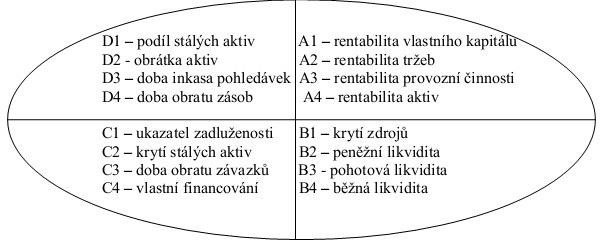 Spider analýza
Může odpovědět na otázky např.:
Daří se sledované společnosti opravdu tak dobře, jak se uvádí v denním tisku a ve výroční zprávě? 
Není společnost příliš zadlužena? 
Obstojí společnost v konkurenci dalších domácích či zahraničních firem ze stejného odvětví průmyslu? 
Jakou výkonnost má zvolené odvětví v porovnání s jinými státy středoevropského regionu, nebo vyspělými ekonomikami? 
Zlepšuje se za posledních 10 let finanční zdraví společnosti a odvětví nebo ne?
Spider analýza
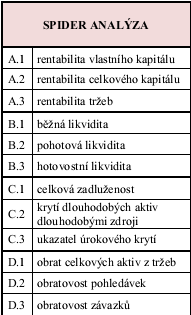 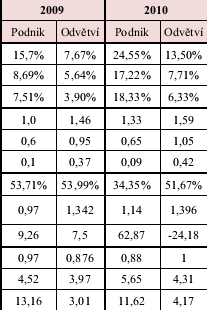 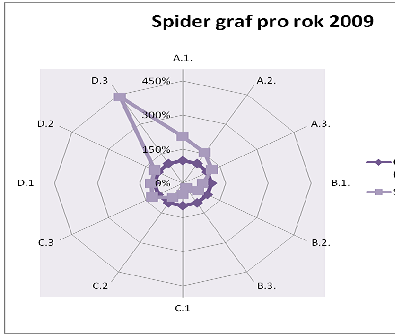 Ukazatele přidané hodnoty MVA, EVA
MVA – tržní přidaná hodnota je ukazatelem, kterým můžeme změřit výkonnost firmy.
MVA = tržní hodnota akcií – vlastní kapitál vložený akcionáři = (počet splacených akcií * tržní cena akcie) – vlastní kapitál společných akcionářů.
EVA – ekonomická přidaná hodnota (Economic Value Added)
je finanční ukazatel, který lze definovat jako rozdíl mezi čistým provozním ziskem s kapitálovými náklady. Tento ukazatel se stal velmi populární díky faktu, že bere v potaz i náklady na vlastní kapitál. Ukazatel EVA slouží především k posouzení hodnoty majetku vlastníků, takzvané shareholder value. Je vhodné upozornit, že do nákladů na kapitál se započítávají oportunitní náklady.
EVA (Economic Value Added - ekonomická přidaná hodnota)
EVA měří, jak společnost za dané období přispěla svými aktivitami ke zvýšení či snížení hodnoty pro své akcionáře.

Pro orientační výpočet EVA lze použít vztahy:
EVA = EBIT (1-t) – WACC * C
	 WACC – vážené průměrné náklady na kapitál

EVA = ČZ  –  re * VK = (ROE – re) * VK
	re – náklady na vlastní kapitál
157
Slabé stránky finanční analýzy
K problematickým otázkám finanční analýzy patří především:

srovnávání dosažených hodnot ukazatelů s hodnotami doporučenými 
vliv sezónních faktorů
rozdílné účetní praktiky
vypovídací schopnost účetních výkazů.

	Věrný obraz znesnadňují:
orientace na historické účetnictví
vliv inflace
158